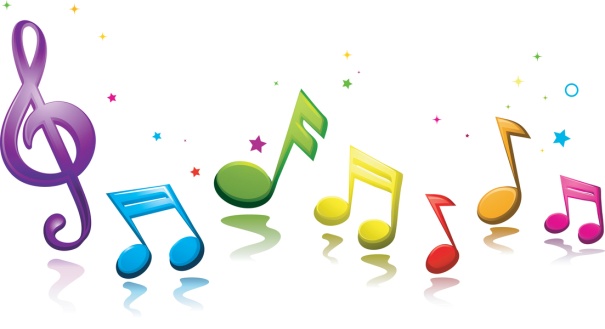 La Canción: Mientras que más trabajamos
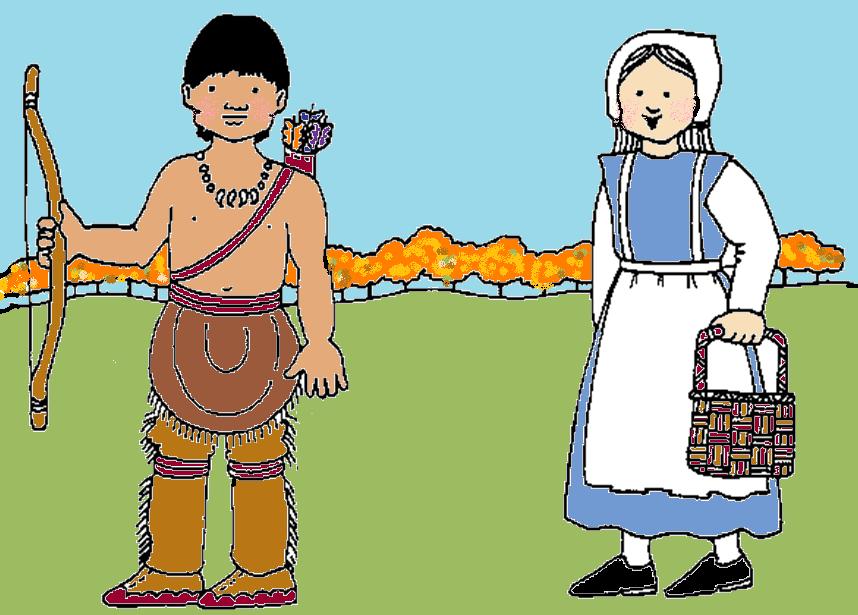 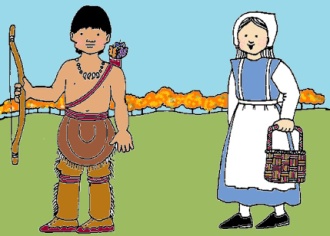 Mientras que más                  trabajamos, trabajamos
trabajamos
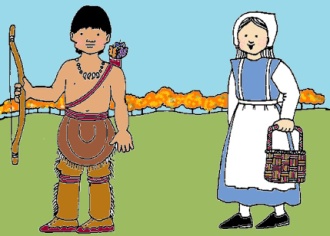 Mientras que más                    , más contentos estaremos.
trabajamos
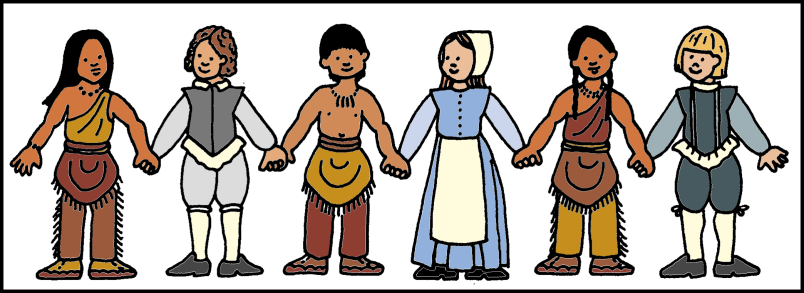 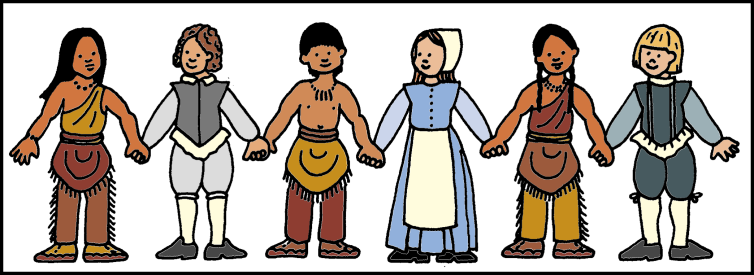 Porque tus                     son mis                      .
amigos
amigos
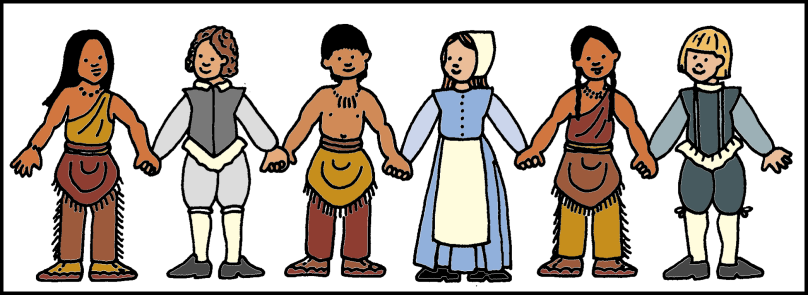 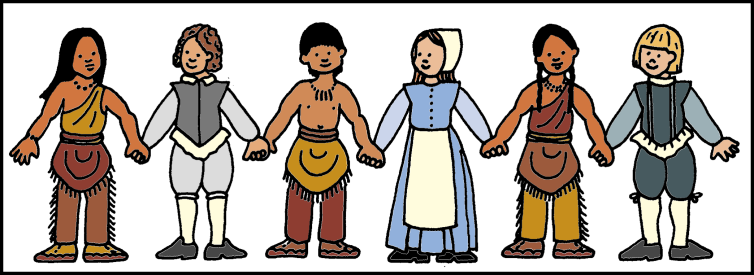 Y mis       .             son tus
amigos
amigos
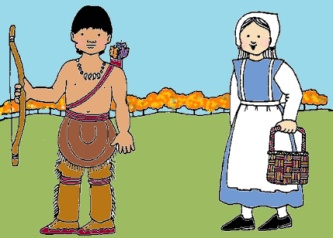 Mientras que más                     , más contentos estaremos.
trabajamos
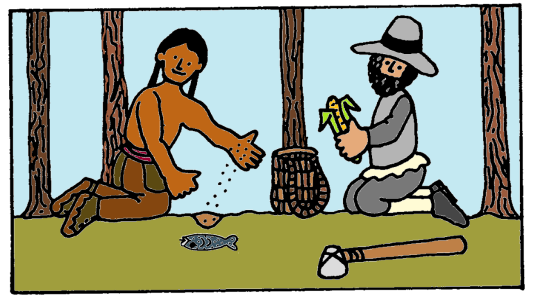 Mientras que más                  sembramos, sembramos
sembramos
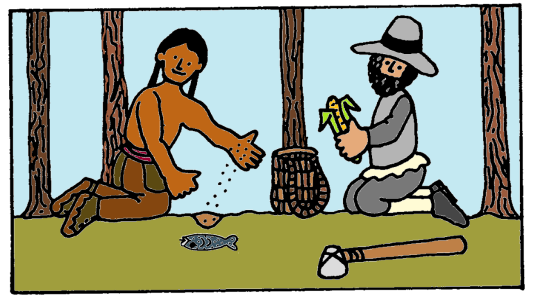 Mientras que más                  , más contentos estaremos.
sembramos
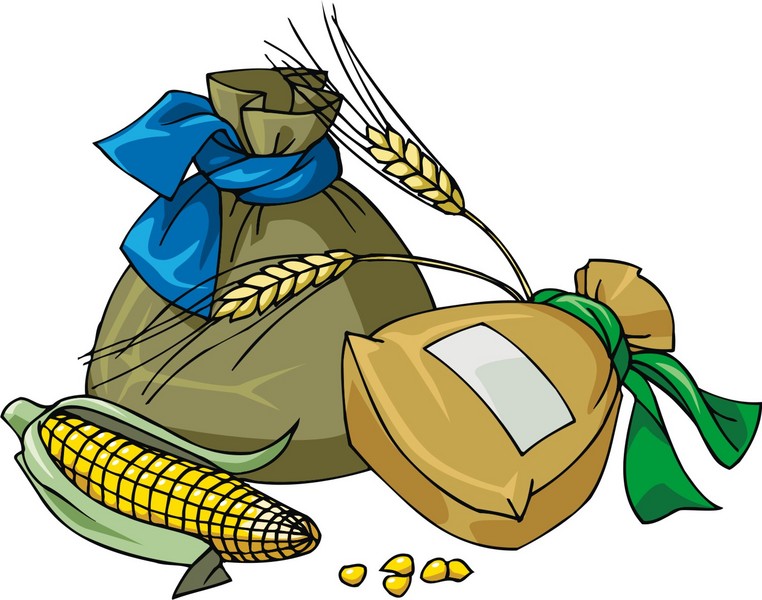 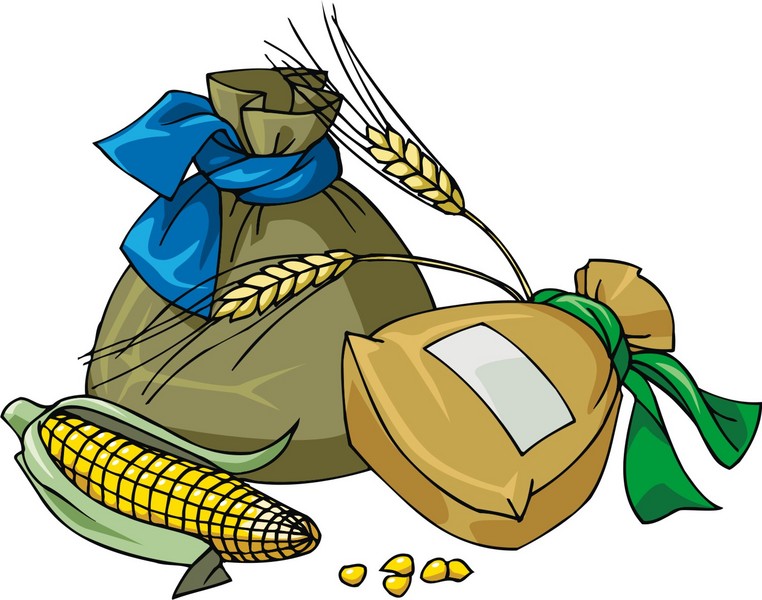 Porque tus                    son mis                      .
semillas
semillas
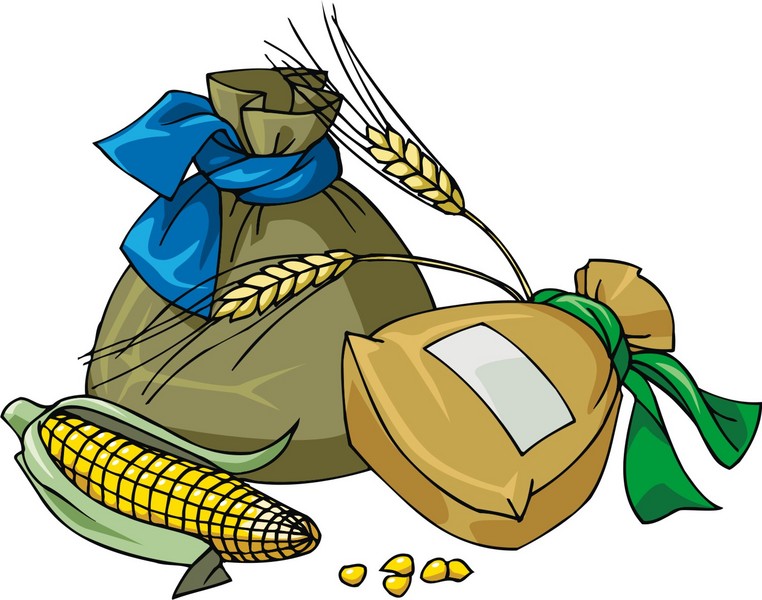 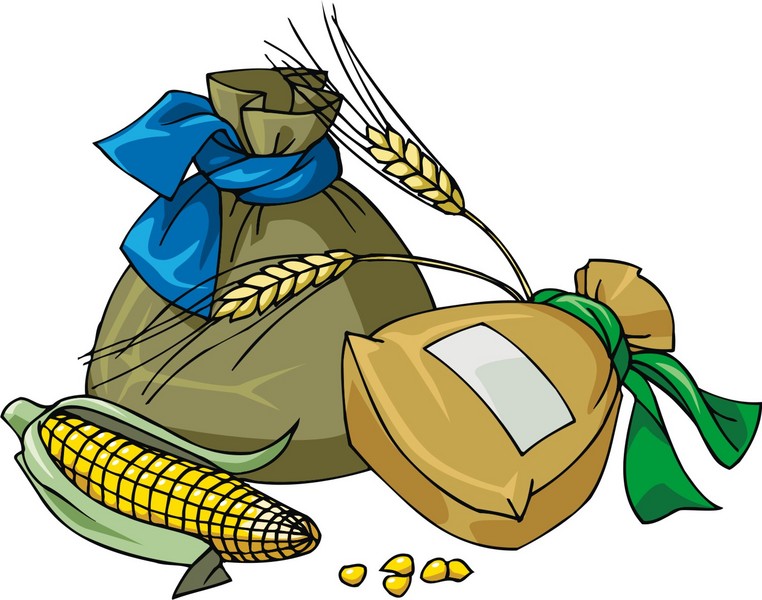 Y mis                      son tus
semillas
semillas
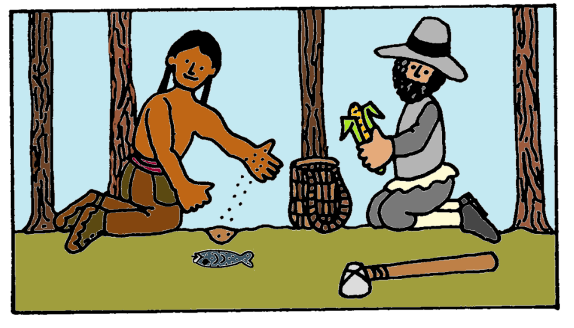 Mientras que más                    , más contentos estaremos.
sembramos
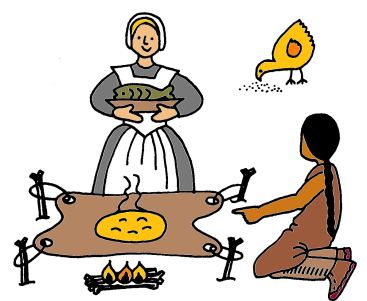 Mientras que más                      cocinamos, cocinamos
cocinamos
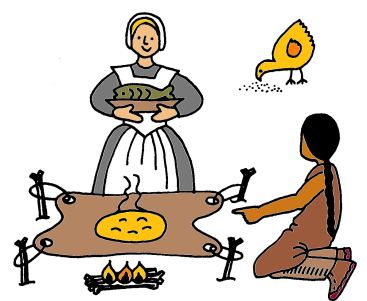 Mientras que más                   ,  más contentos estaremos.
cocinamos
Porque tus                  ayudan a mis                 ,                                       .
manos
manos
y mis                  ayudan a tus                 .
manos
manos
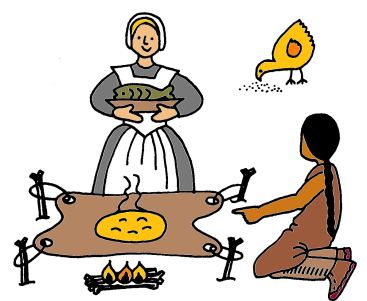 Mientras que más                     , más contentos estaremos.
cocinamos
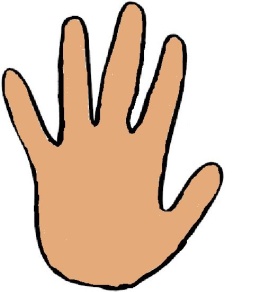 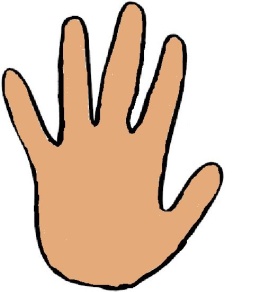 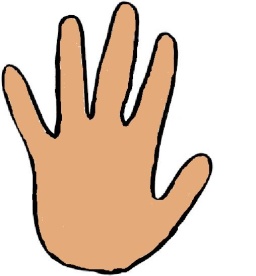 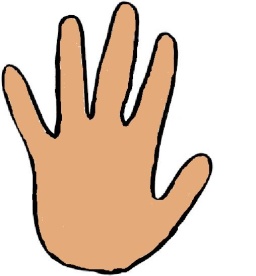 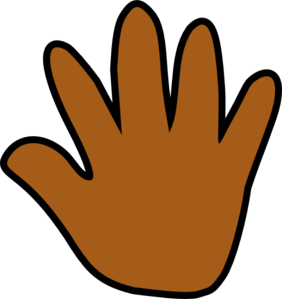 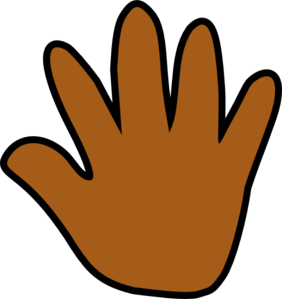 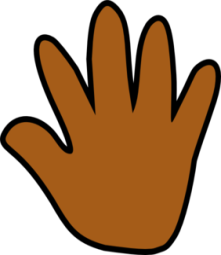 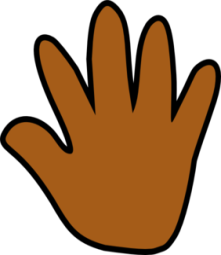 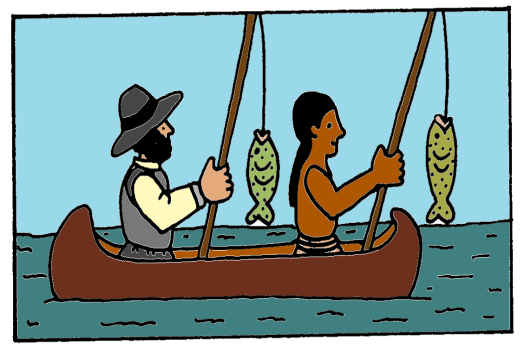 Mientras que más                     pescamos, pescamos
pescamos
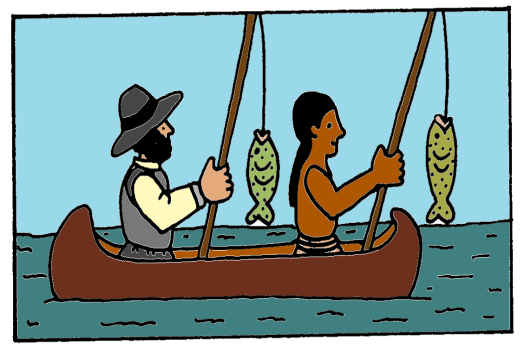 Mientras que más                    , más contentos estaremos.
pescamos
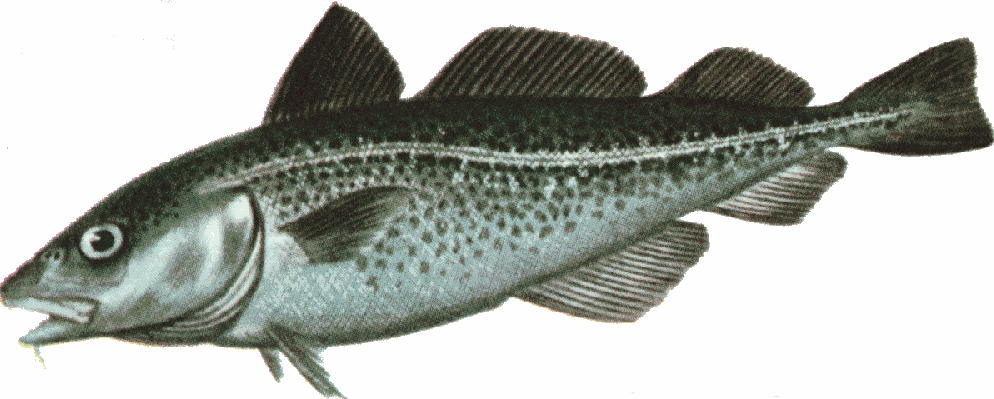 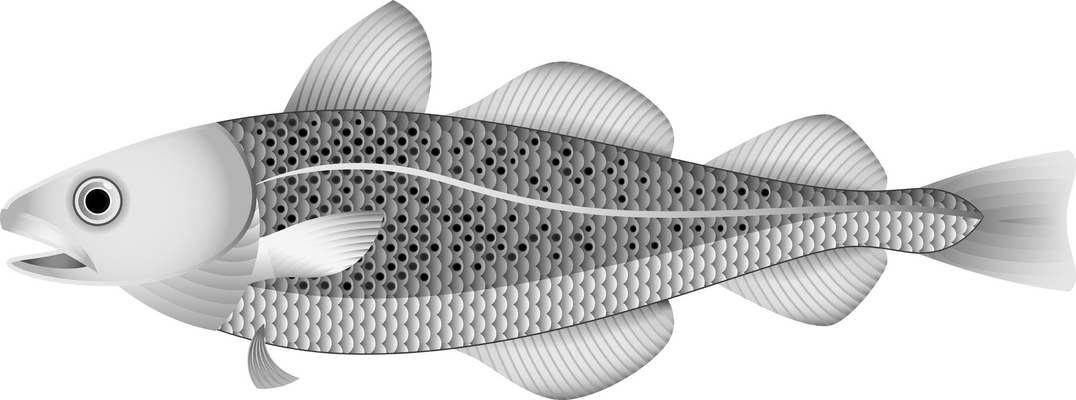 Porque tus                     son mis                      .
pescados
pescados
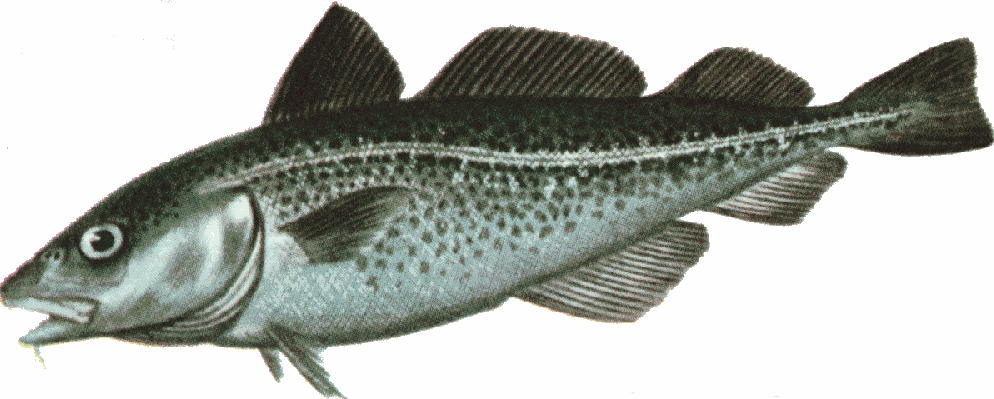 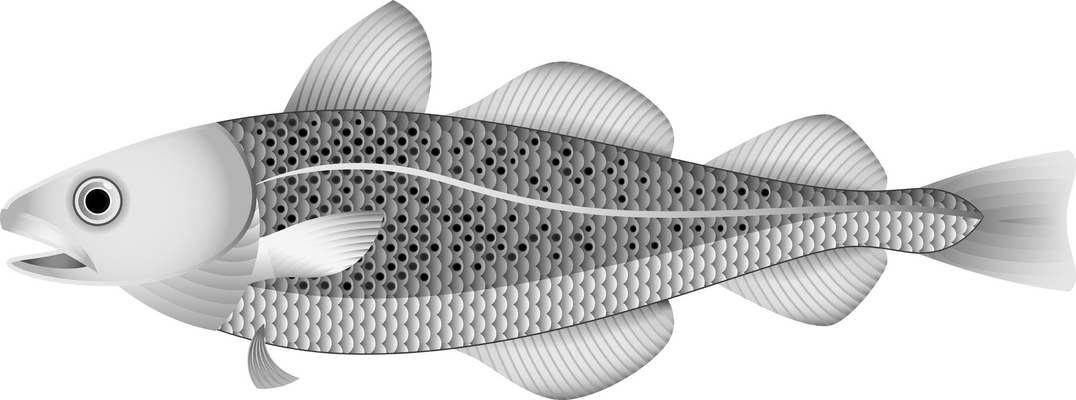 y mis                           son tus
pescados
pescados
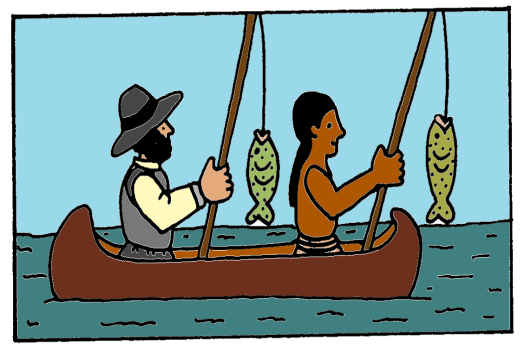 Mientras que más                    , más contentos estaremos.
pescamos
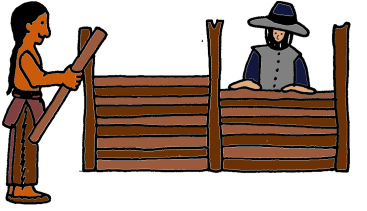 Mientras que más                  construímos, construímos
construimos
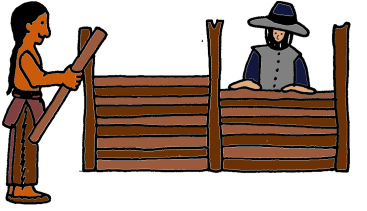 Mientras que más                    , más contentos estaremos.
construímos
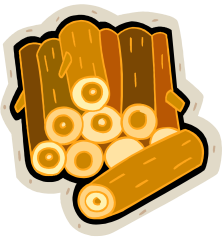 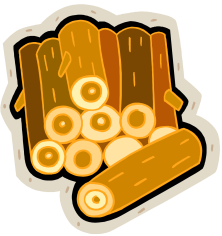 Porque tu                es mi                      .
madera
madera
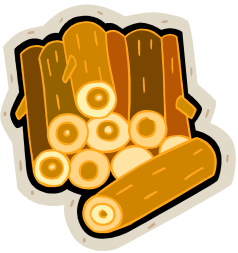 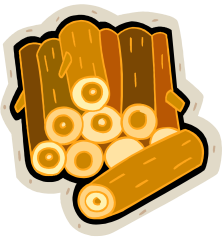 y mi                       es tu
madera
madera
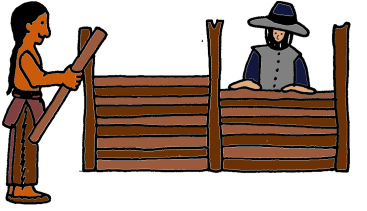 Mientras que más                    , más contentos estaremos.
construímos
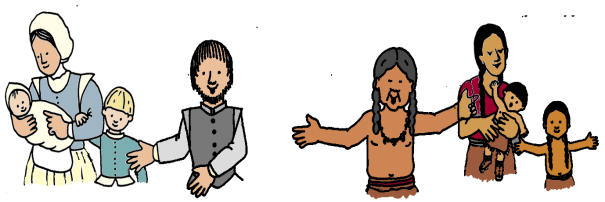 Mientras que más                           , más contentos estaremos.
trabajamos
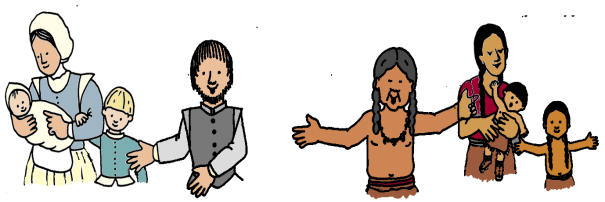 Mientras que más                           , más contentos estaremos.
trabajamos
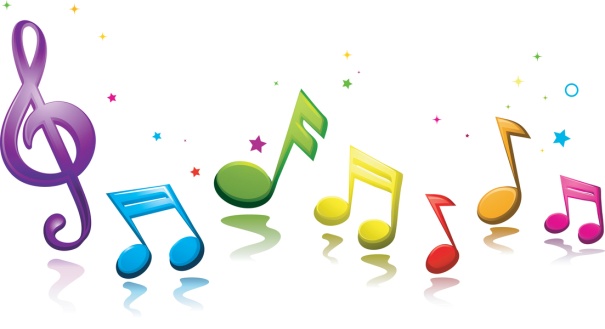